المقذوفات
د.قريدون حسن عثمان
2023
تعريف المقذوف:
أي أداة أو جسم يكسر اتصاله مع شيء أخر وبزاوية معينة يسمى أو تسمى مقذوف
	أي جسم يتحرك بسرعة معينة و يخضع لتأثير قوة الجاذبية الأرضية أي قوة وزنه وغالبا ما نهمل مقاومة الاحتكاك بالهواء أو حركة الرياح.
انواع المقذوفات
     مقذوف للاعلى         مقذوف للأسفل                 مقذوف بالزاوية
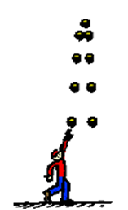 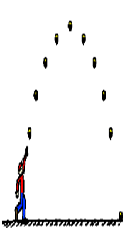 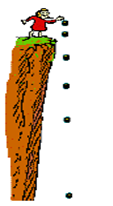 حركة المقذوف: projectile motion
تحتل دراسة الأجسام المقذوف سواء أكانت الأدوات التي يستعملها الرياضي في بعض الفعاليات ،او جسم الرياضي جزءا خاصاً من دراسة الحركة الجانب الميكانيكي فنجد ان اي جسم اثناء انطلاق في الهواء يكون خاضعا لقوانين ثابتة تحدد خط سيره وكذلك المسافة التي يقطعها او الزمن الذي يستغرق لقطع المسافة فعل هذا الآساس تم الاهتمام بطبيعة دراسة الأجسام المقذوف و العوامل المؤثر في الحركة الأجسام لقطع مسافة معينة او الأداء حركي معين.
تمت دراسة حركة الأجسام الساقطة منذ ان وضع العالم الأنجليزي اسحق نيوتن (1643-1727) المفاهيم الأساسية للحركةواكتشافه لقانون الجاذبية ،على ان الجسم الساقط يتحرك بفعل تأثير الجاذبية الأرضية بأتجاه مركز الأرضية ، ويختلف مقدار الجذب الارضي على الجسم من موقع الى آخر، بناء على ذلك تم التفريق بين الوزن و الكتلة ، ونطلق على حركة الجسم الساقط الى الاسفل او الصاعد الى الاعلى بأنها حركة تعجيل معين لان سرعته في تغير مستمر سواء أكان اثناء الصعود او النزول ،فعل سبيل المثال عندما ينطلق جسم من الاسفل بأتجاه الاعلى وبسرعة معينة فأنه يتحرك بتعجيل منتظم ولكن بشكل تناقضي اي ان سرعته تقل تدريجياً بفعل تعجيل الجاذبية الارضية البالغ (-9,8م/ثا2 )او (-32ق/ثا2)او (980سم/ثا2) الى ان يصبح سرعته النهائية في اعلى نقطة يصلها الجسم عندئذ تصبح هذه السرعة صفراً ،وما ان يبدأ الجسم بالنزول ثانية بأتجاه الارض حيث تبدأ سرعته بالازدياد تدريجياً ، حيث يكون تعجيل الجاذبية الارضية موجبا في هذه الحالة ،
فنجد ان اقصى سرعة يبلغها الجسم اثناء النزول قبل ملامسته للأرض ، لو اخذنا الزمن المستغرق لارتفاع الجسم وبلوغه اعلى نقطة نجد ان ذلك الزمن يساوي نفسه الذي يستغرق من اعلى نقطة الى الارض، وعلى ذلك فأن القانون الذي يحدد هذه الناحية يمكن التعبير عنه رياضياً بالشكل الاتي:
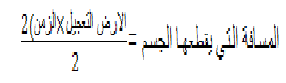 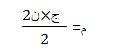 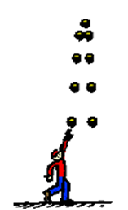 وتتجلى اهمية دراسة المقذوفات في الحركات الرياضية فنجد ان حركة الثقل او القرص في فعاليات الرمي وكذلك الوثب العريض والعالي محكمة بقوانين ونظم ميكانيكية معينة فنجد ان العوامل الرئيسية التي تقرر المسافة هي (سرعة الطيران) و (زاوية الطيران) ، بشكل عام فأن سرعة الطيران للأداة المقذوفة او الجسم القافز بعد مغادرتة  الارض تتكون من مركبتين احاهما افقية بأتجاه الارض ، والأخرى عمودية ، ويشكل مع الاولى زاوية قائمة ، ونتجة لوقوع الجسم تحت تأثير الجاذبية الارضية اثناء حركته نجد ان مقدار السرعة العمودية تقل تدريجياً اثناء حركة الجسم في الهواء الى ان تصل صفراً تقريباً، اما مركبة السرعة الافقية فهي على عكس مركبة السرعة العمودية فتبقى بمقدارها نفسه من لحظة مغادرة الارض لحين الهبوط.من هذا المنطلق نجد ان زاوية طيران المقذوف تؤدي دوراً كبيراً في تحقيق المسافة ،
ومن خلال دراستنا للميكانيك وقوانينه التي تحد حركة الاجسام فأن انسب زاوية لأنطلاق المقذوف ولتحقيق ابعد مسافة هي زاوية (45) درجة بحيث يكون مستوى الانطلاق بمستوى الهبوط ، اما اذا كان هناك تباين بين هذين المستويين فعندئذ تختلف الزاوية و يعتمد هذا الاختلاف على عوامل عدة منها الفرق بين المستويات (الانطلاق والهبوط ، وسرعة المقذوف ،ومقاومة الهواء) وخاصة في الفعاليات التي تؤدي فيها مقاومة الهواء دوراً كبيراً كما في الرمح و القرص حيث يؤثر شكل الجسم في طبيعة طيرانه فنجد ان الزاوية التي ينطلق بها القرص عندما يرمي بأتجاه الريح تكون مختلفة عنها عندما يرمي بعكس اتجاه الريح.

	ان تعدد العوامل المؤثرة في المقذوف اثناء انطلاقة وكذلك وجودة في الهواء لابد ان يأخذها الرياضي والمدرب بنظر الاعتبار للحد من التأثير السلبي للقوى و الاستفادة من القوى التي تؤثر بشكل ايجابي في الحركة وبالتالي تحقيق افضل مسافة.
العوامل الرئيسية التى تتحكم فى حركة المقذوف
زاوية الانطلاق
ارتفاع المقذوف 
عن 
سطح الارض 
لحظة انطلاق
السرعة لحظة الانطلاق
مقاومة الهواء